エビデンス生産者（国内およびグローバル）間の協調の改善は、重要な出発点になる
国内レベル
グローバルレベル
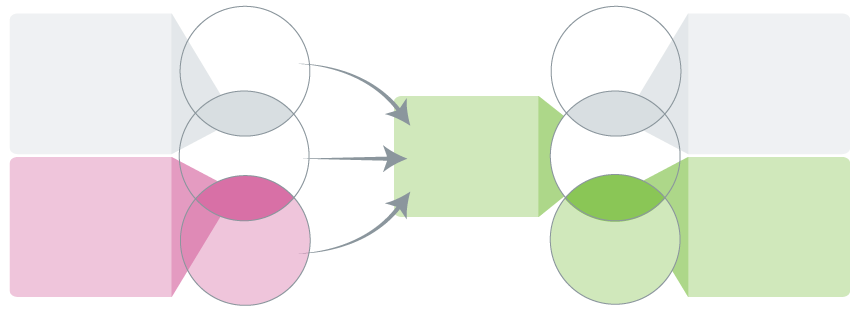 地域のハイブリッド型意思決定者および
仲介者
グローバルなハイブリッド型意思決定者および仲介者
(例えば、グローバルな委員会およびグローバルな技術ユニット、加盟国を支援する地域および国内の多国間組織当局)
規範的ガイダンス
意思決定者
(例えば、国内委員会、政府のアドバイザリー組織、{1}政府による科学的アドバイスおよび政府によるエビデンス支援)
意思決定者
ハイブリッド
ハイブリッド
技術支援
仲介者
国内の
エビデンス支援
ネットワーク
仲介者
グローバルなハイブリッド型エビデンス仲介者および
生産者
(例えば、コクラン、気候変動に関する政府間パネル(IPCC)ワーキンググループ)
ハイブリッド
地域のハイブリッド型エビデンス仲介者および生産者
ハイブリッド
(例えば、特定のエビデンスの形式、セクターなどに特化した地域のエビデンス支援ユニット)
生産者
生産者
エビデンス関連 のグローバル公共財、特に生きたエビデンス統合